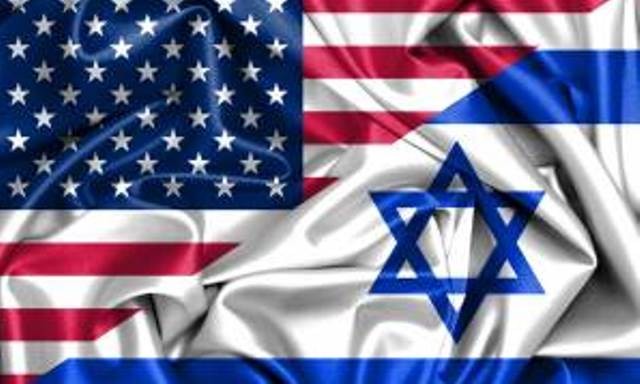 US Interests in the Middle East and its Perception of Israel
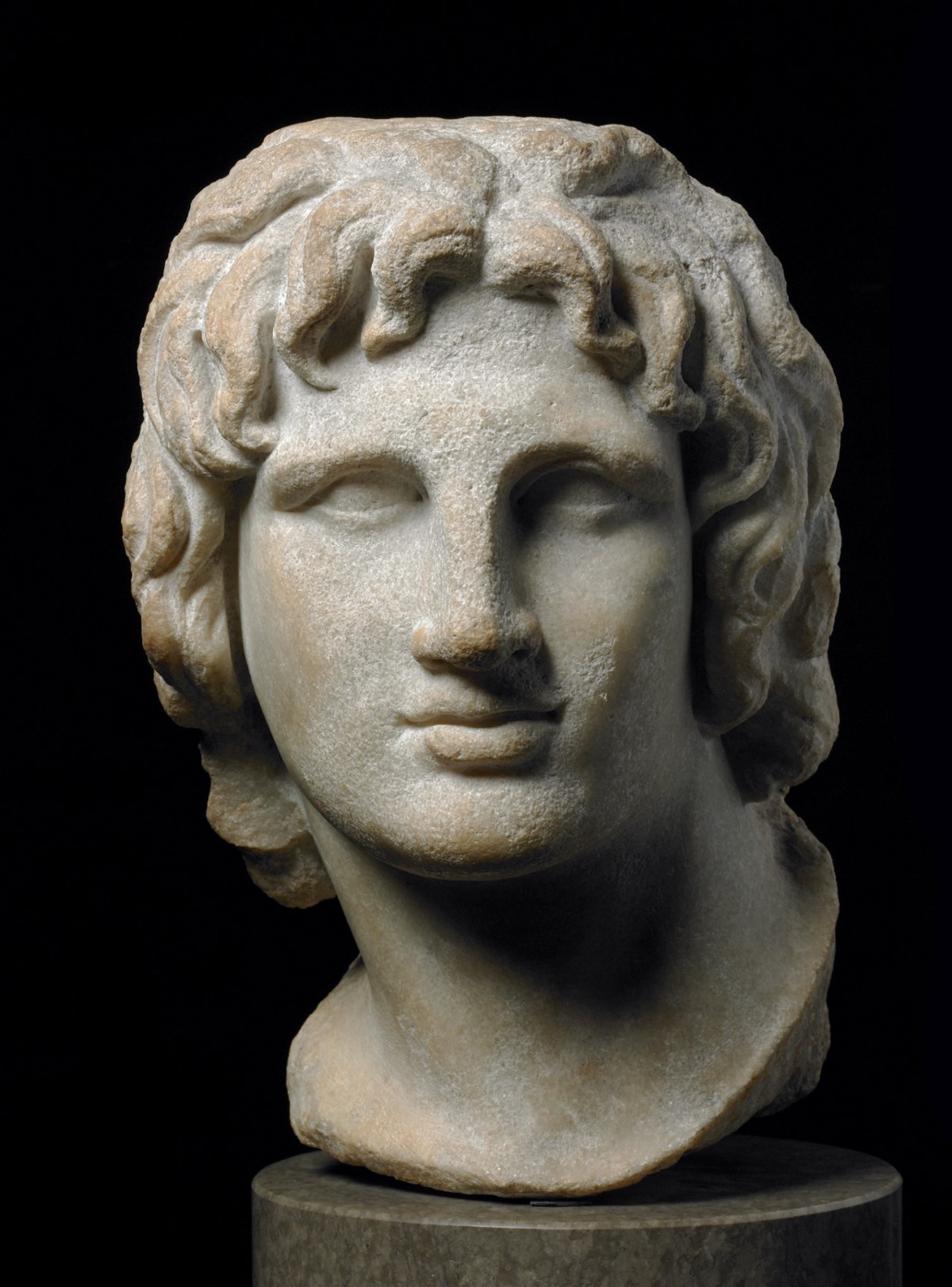 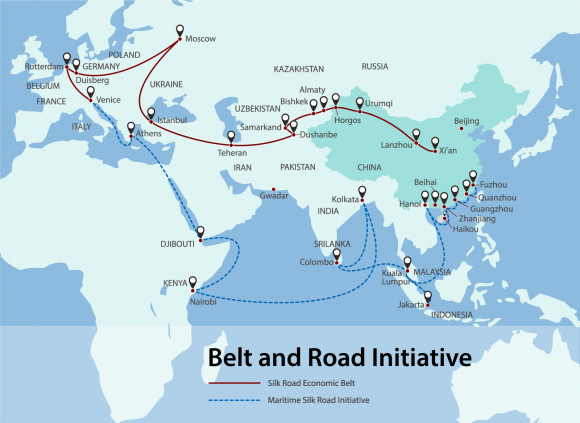 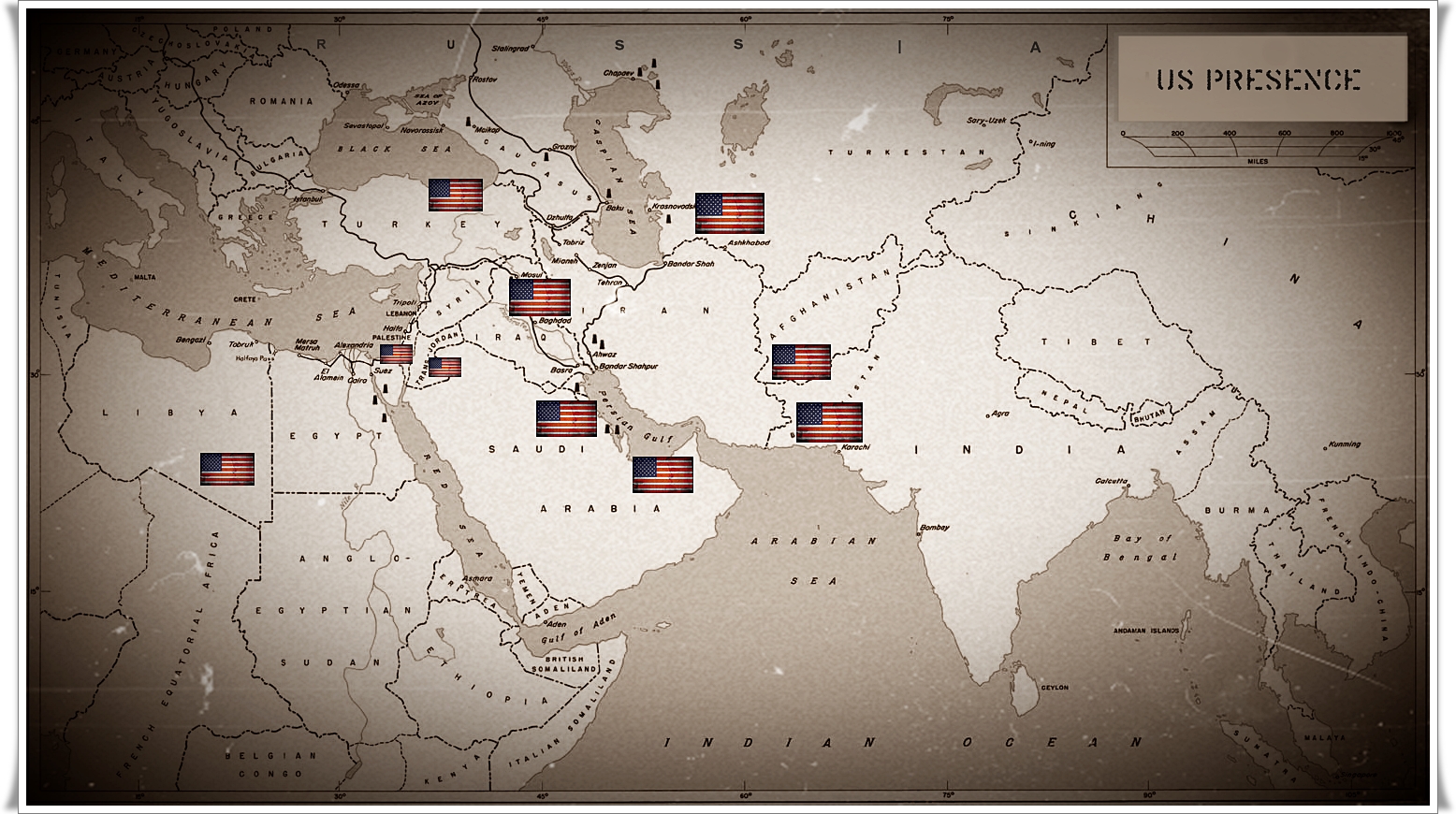 Global Power
Global Power
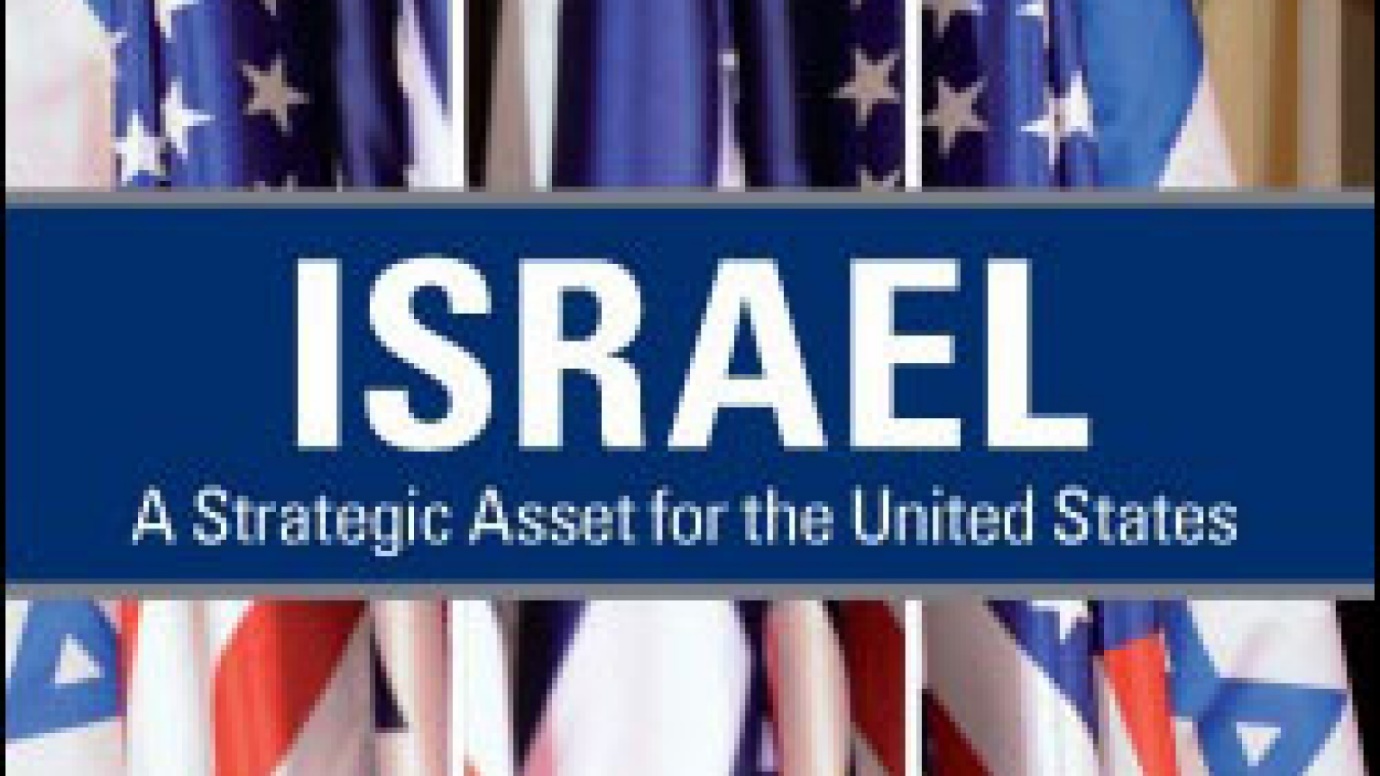 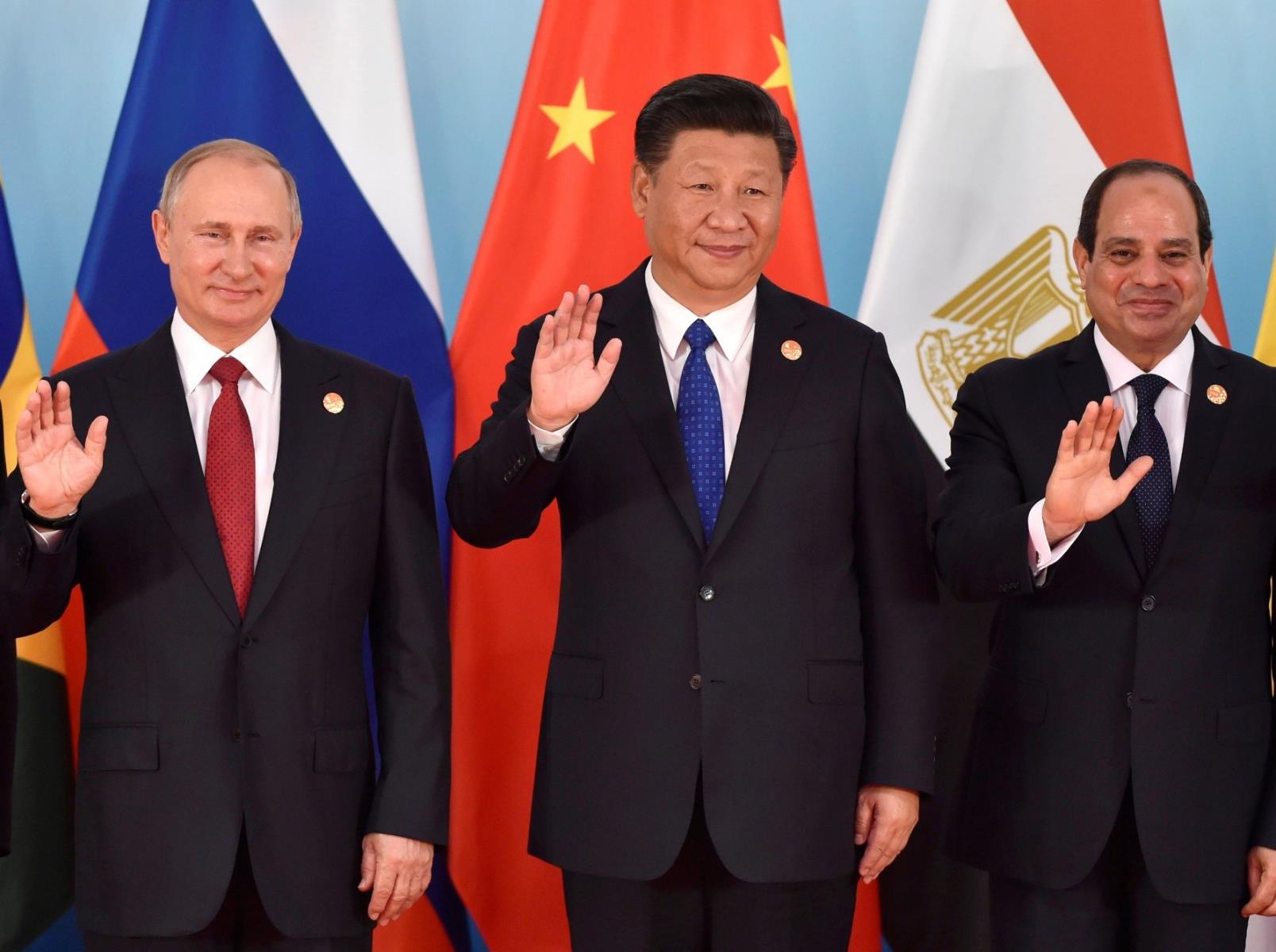 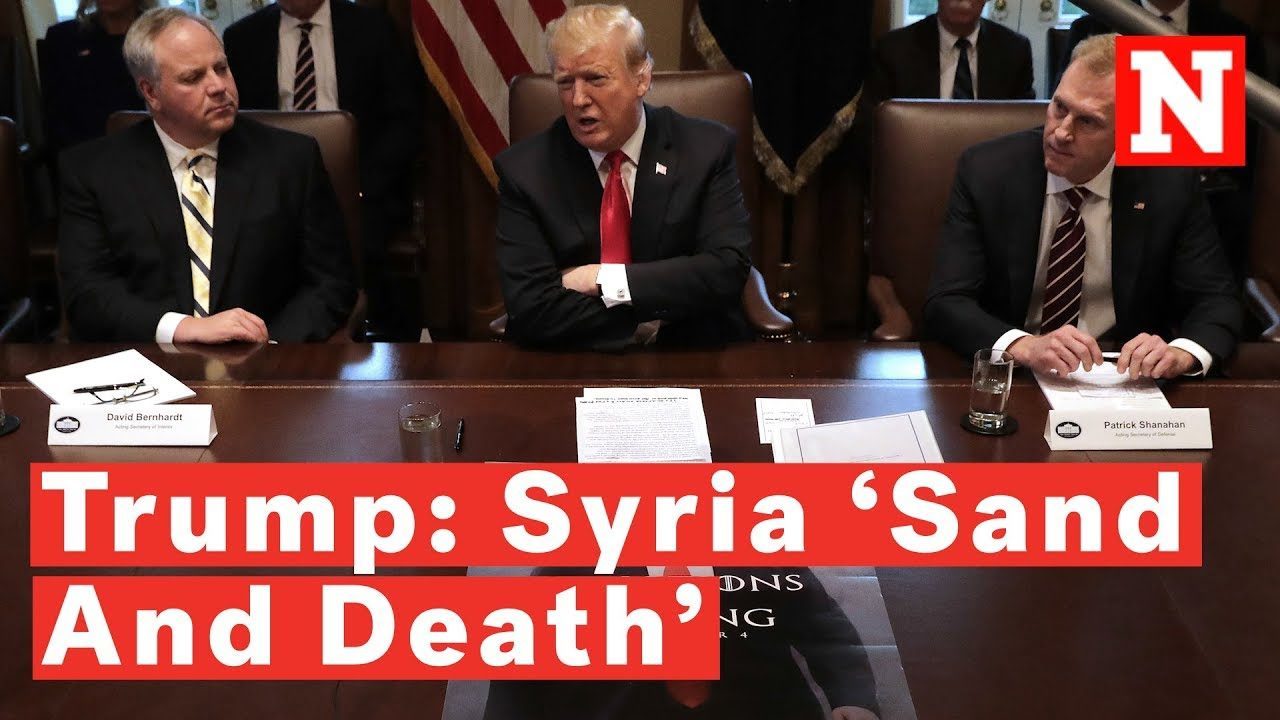 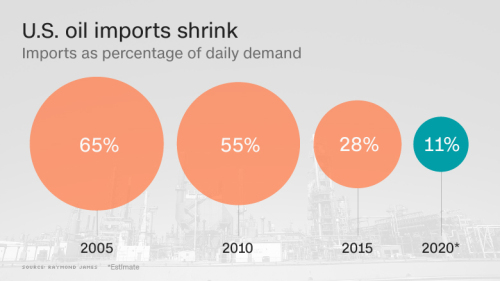 Common Values
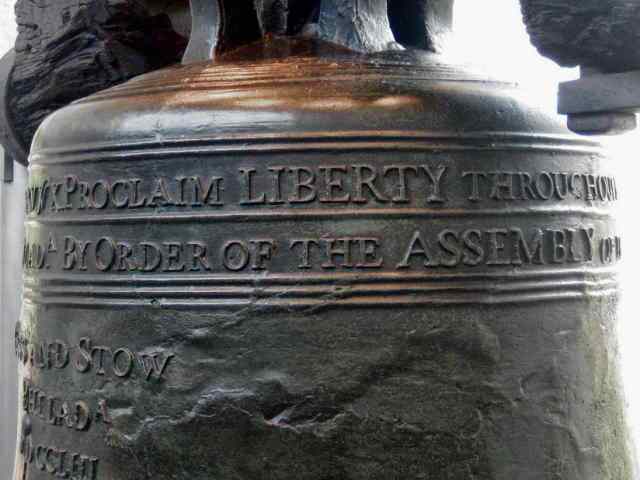 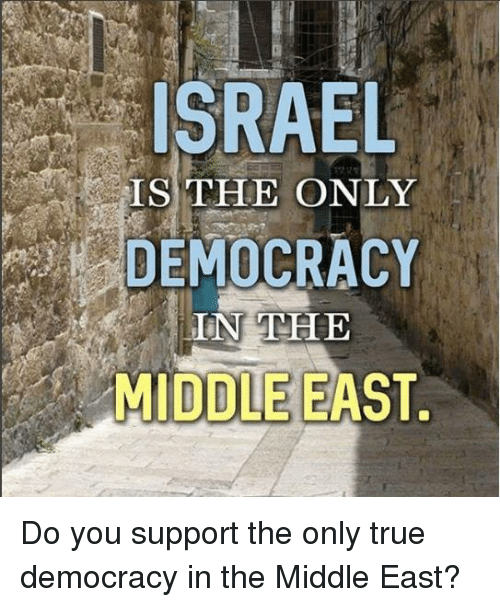 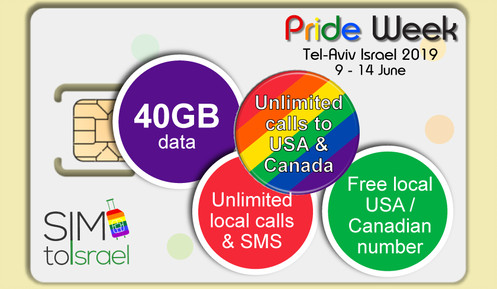 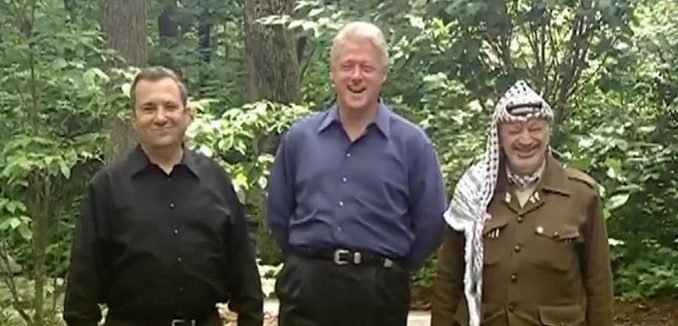 Peace Processes and Personal Relationship's
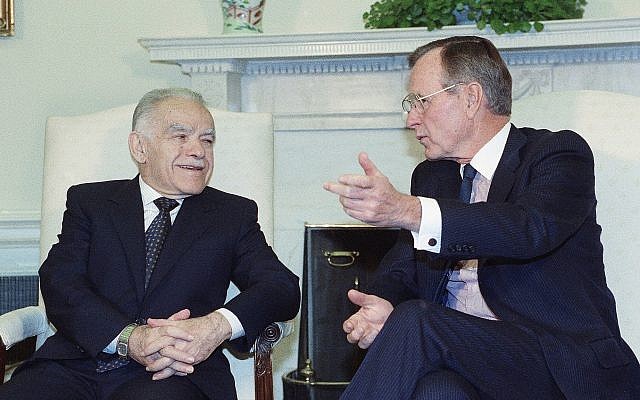 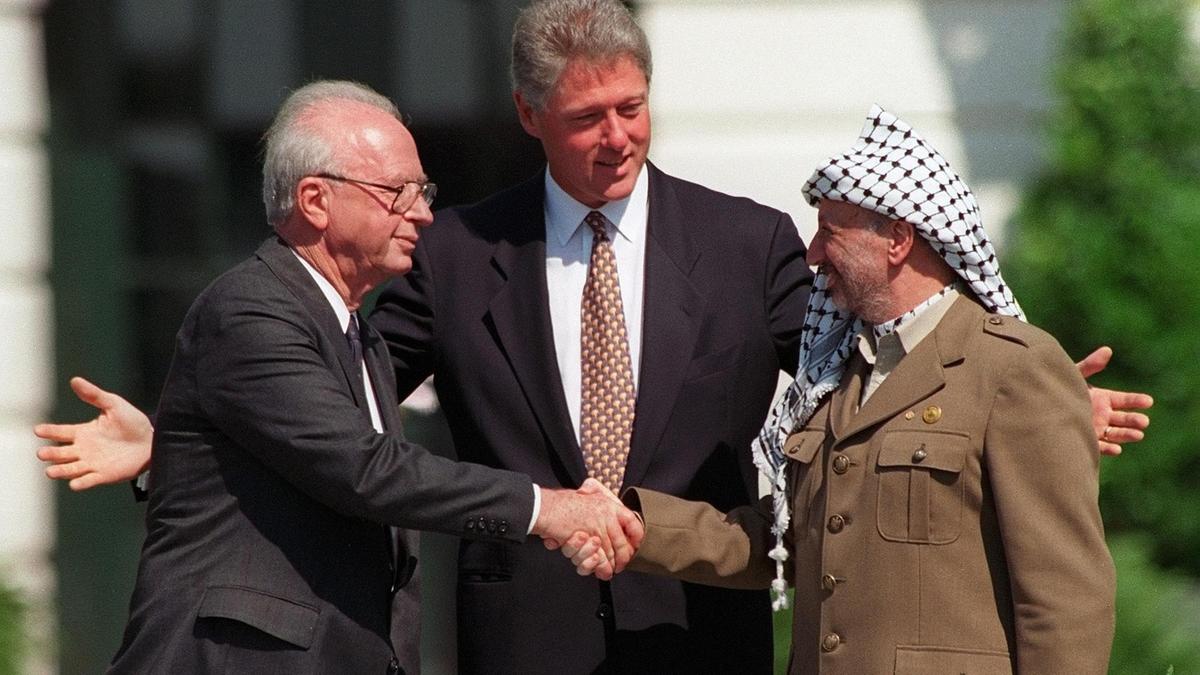 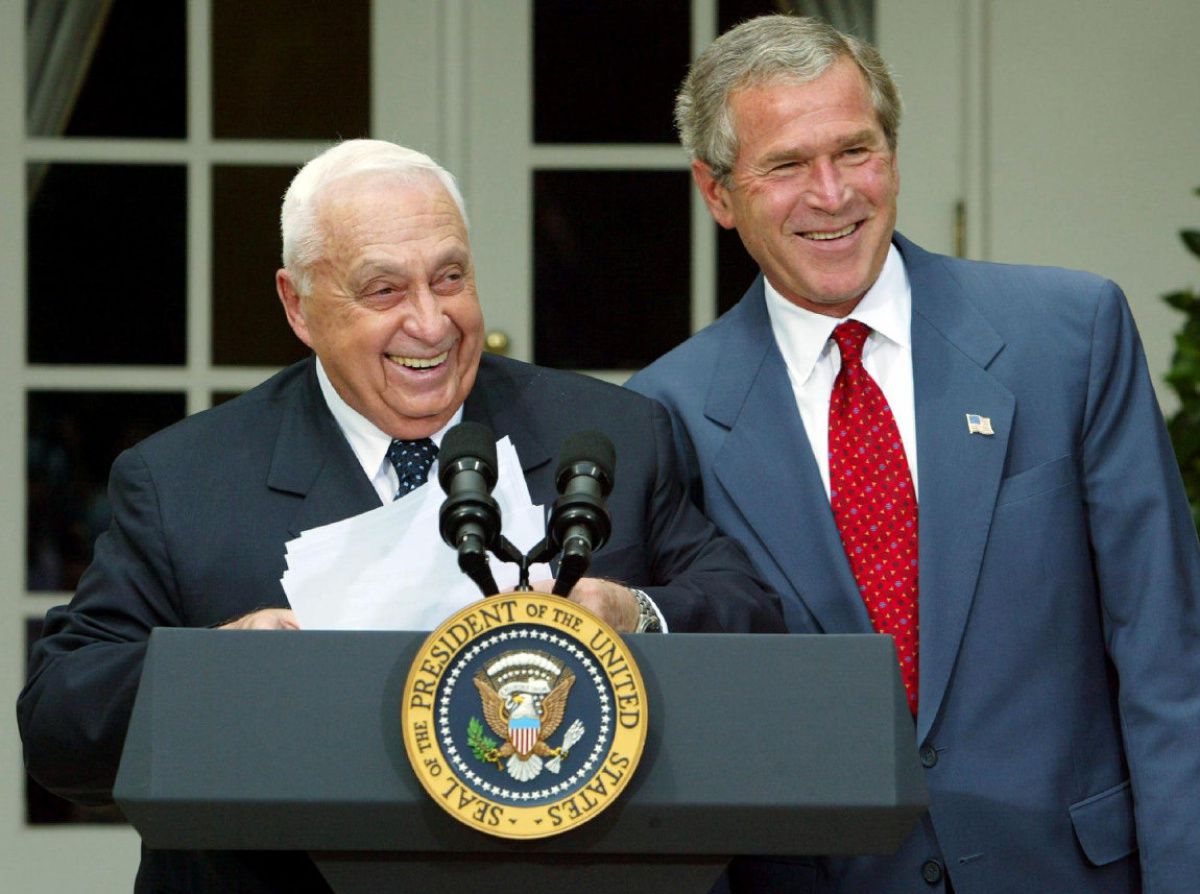 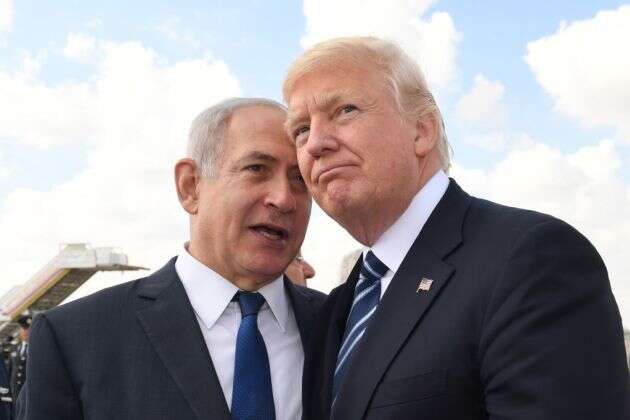 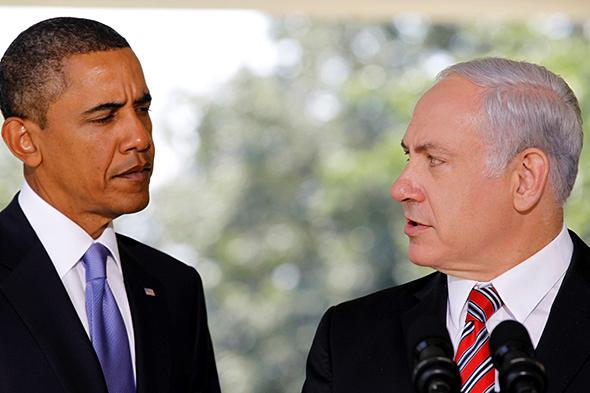 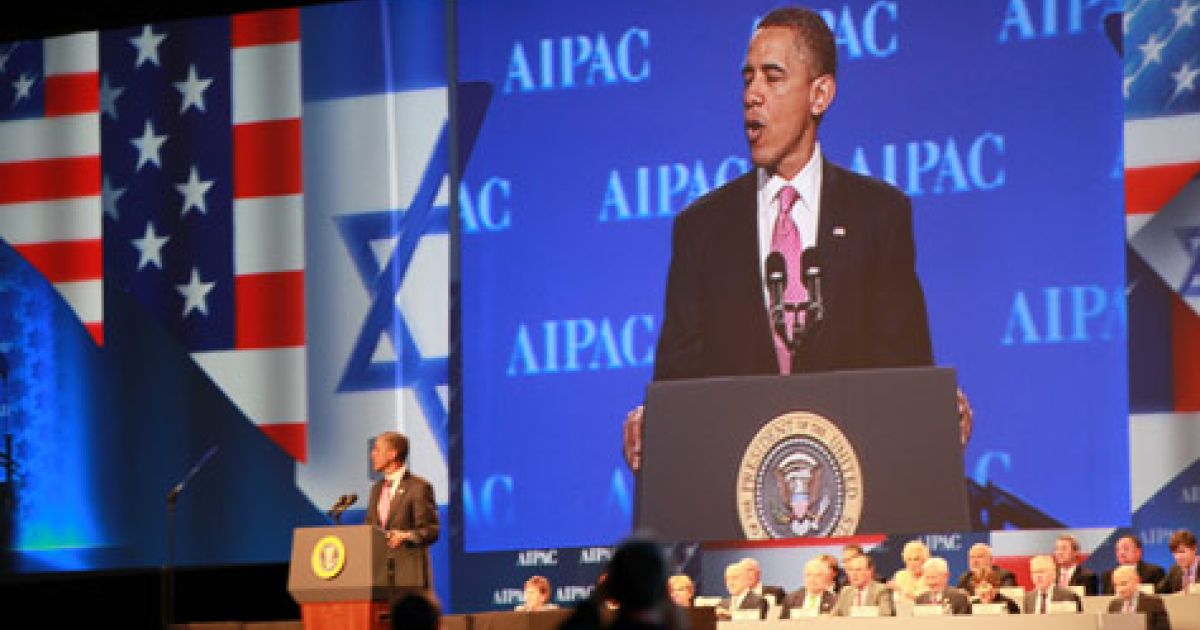 American Jews Political Power
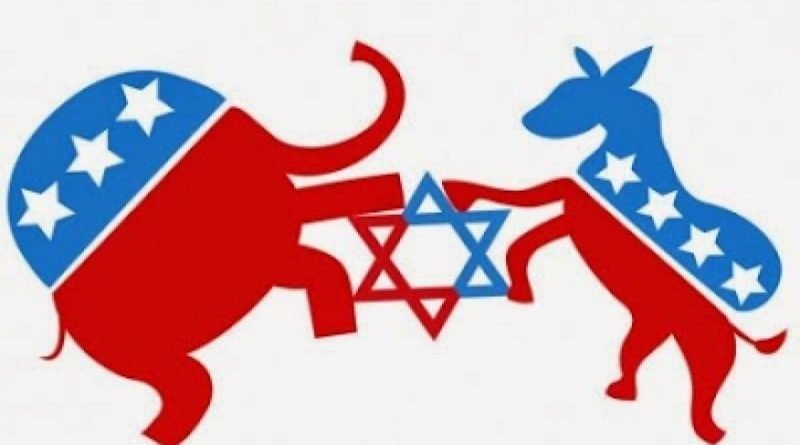 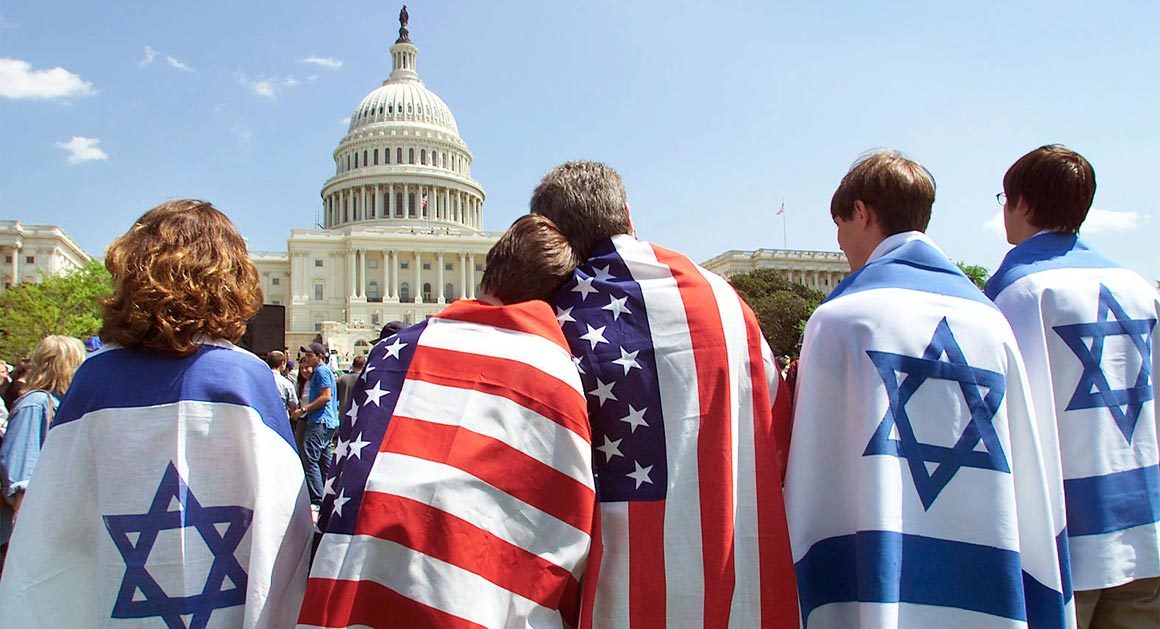 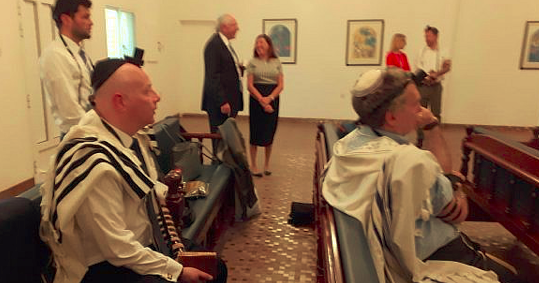